Öffentliche Bauten
Kultur
Schule
Kataster und Grundbuch
Geförderter Wohnbau
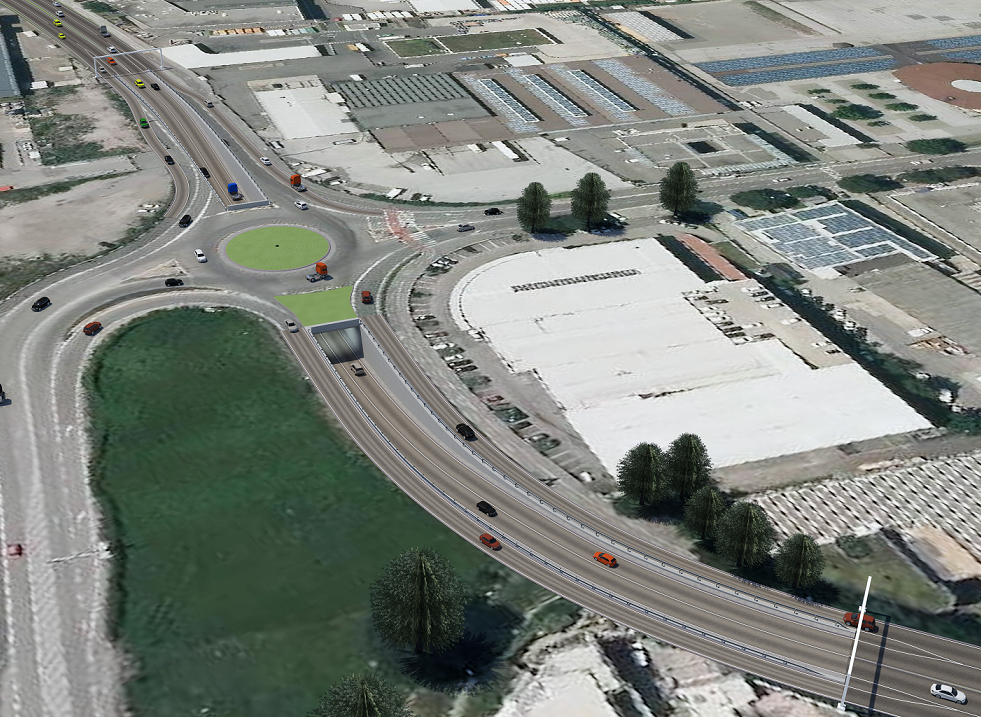 Bolzano capoluogo:
miglioramento della 
viabilità a Bolzano sud
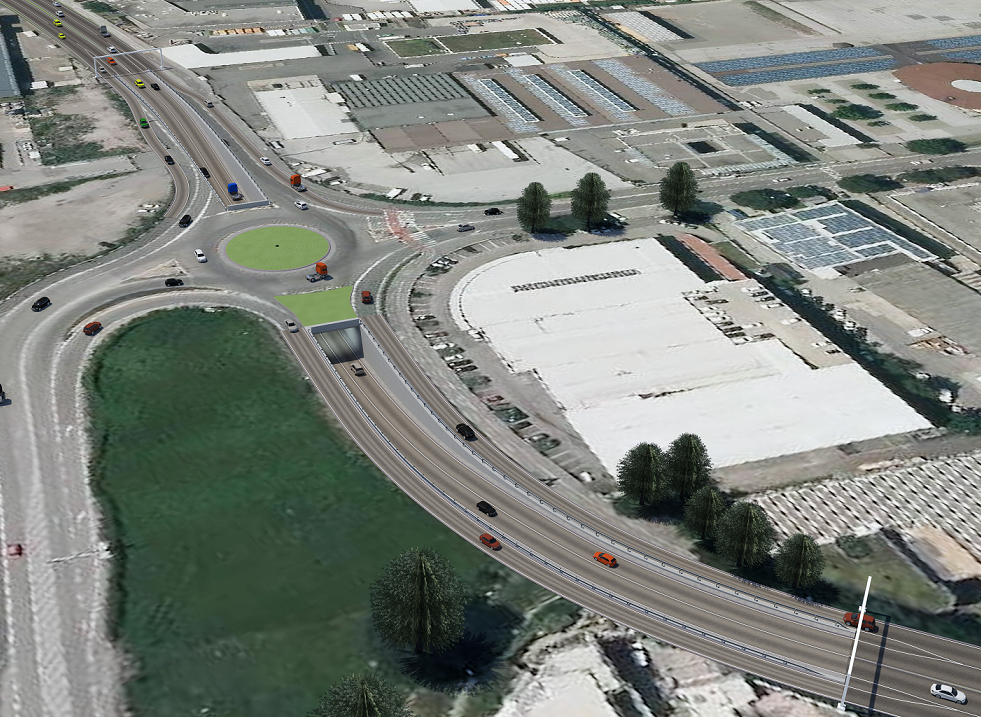 Landeshauptstadt Bozen: 
Verkehrssituation in Bozen Süd verbessern
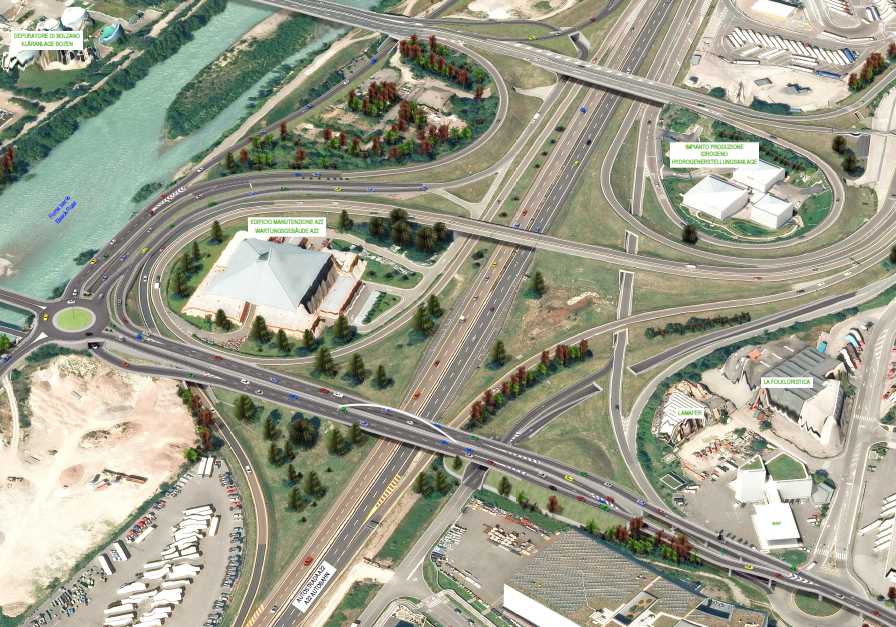 Bolzano capoluogo:
miglioramento della 
viabilità a Bolzano sud
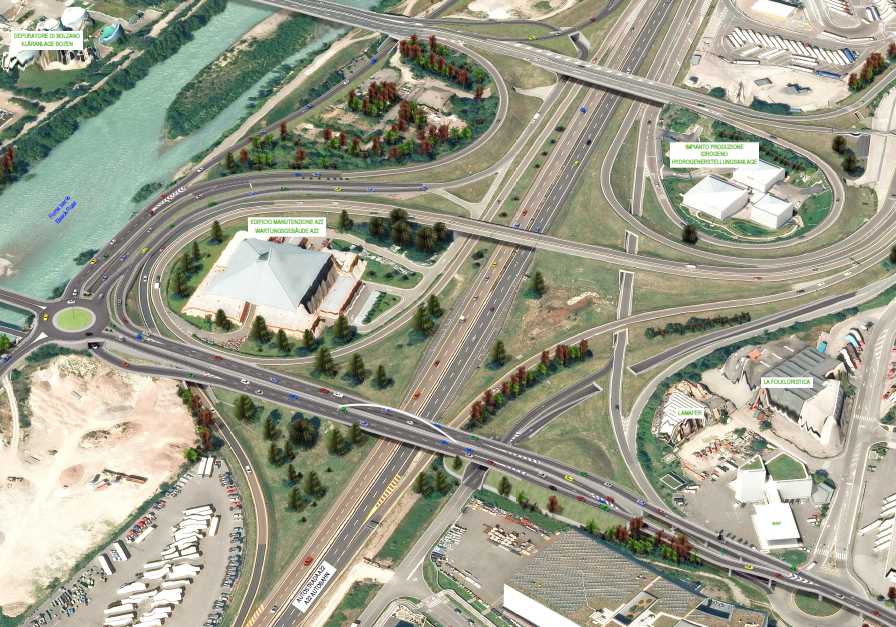 Landeshauptstadt Bozen: 
Verkehrssituation in Bozen Süd 
verbessern
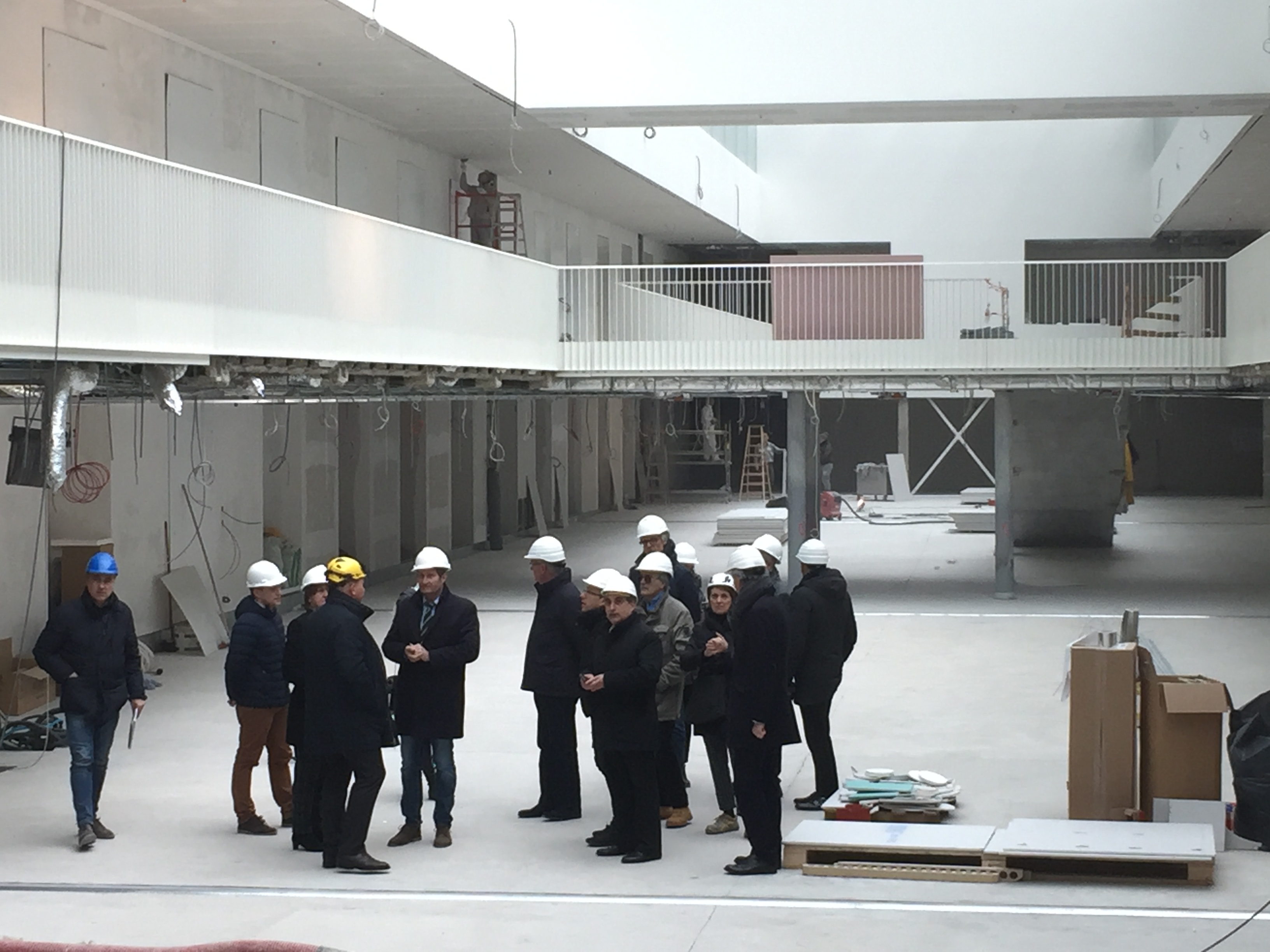 Bolzano capoluogo: Il nuovo ospedale
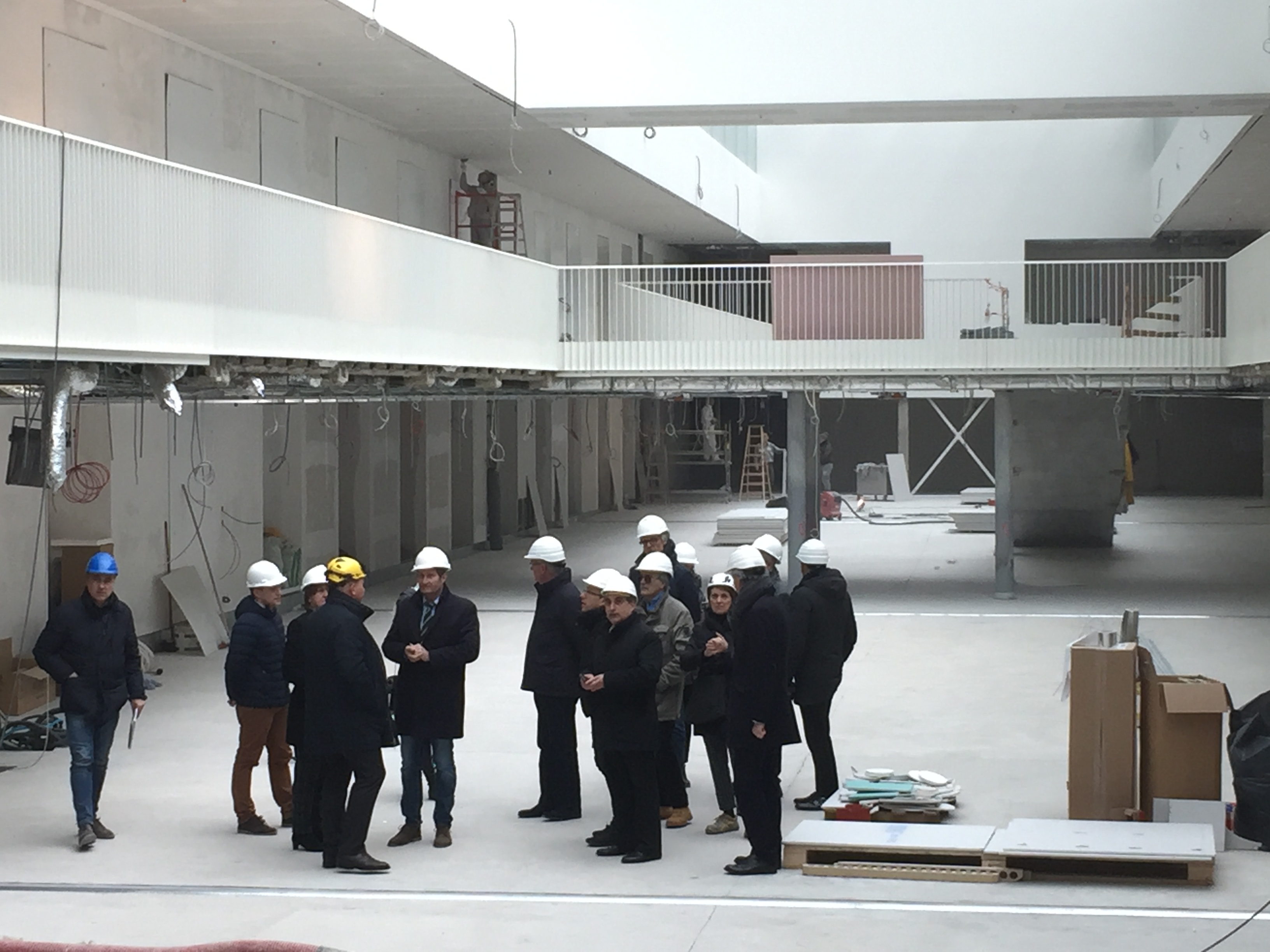 Landeshauptstadt Bozen: das neue Krankenhaus
I 26 rifugi alpini della Provincia:
innovazione nella tradizione
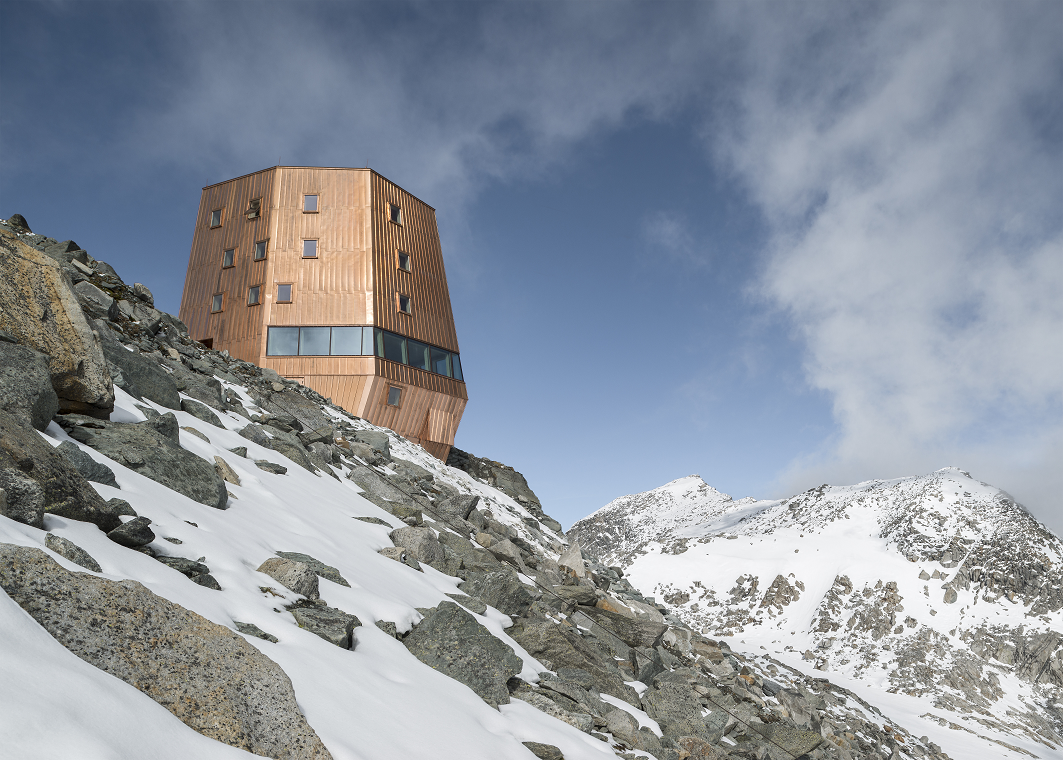 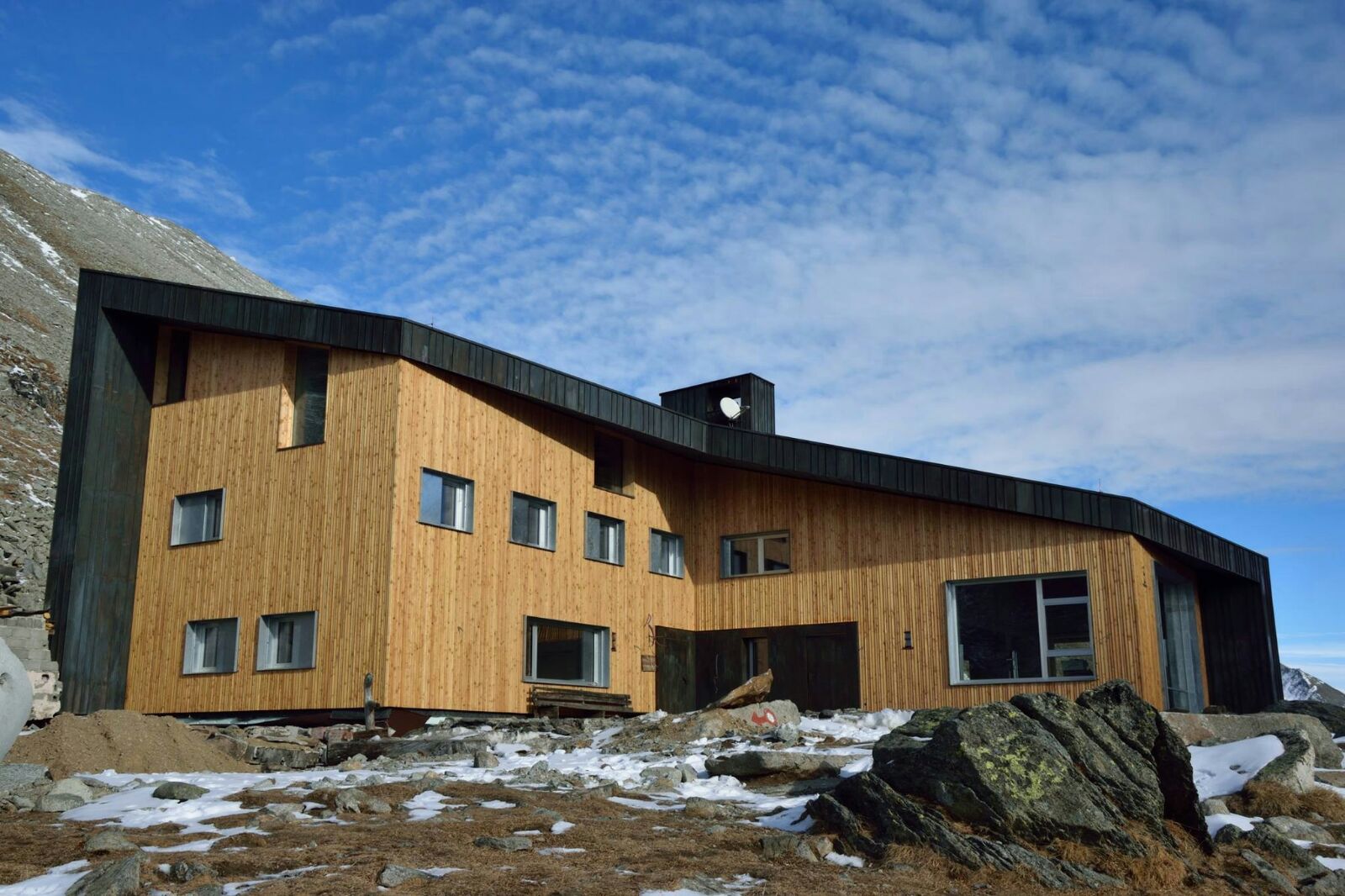 26 Schutzhütten des Landes:
Innovation und Tradition
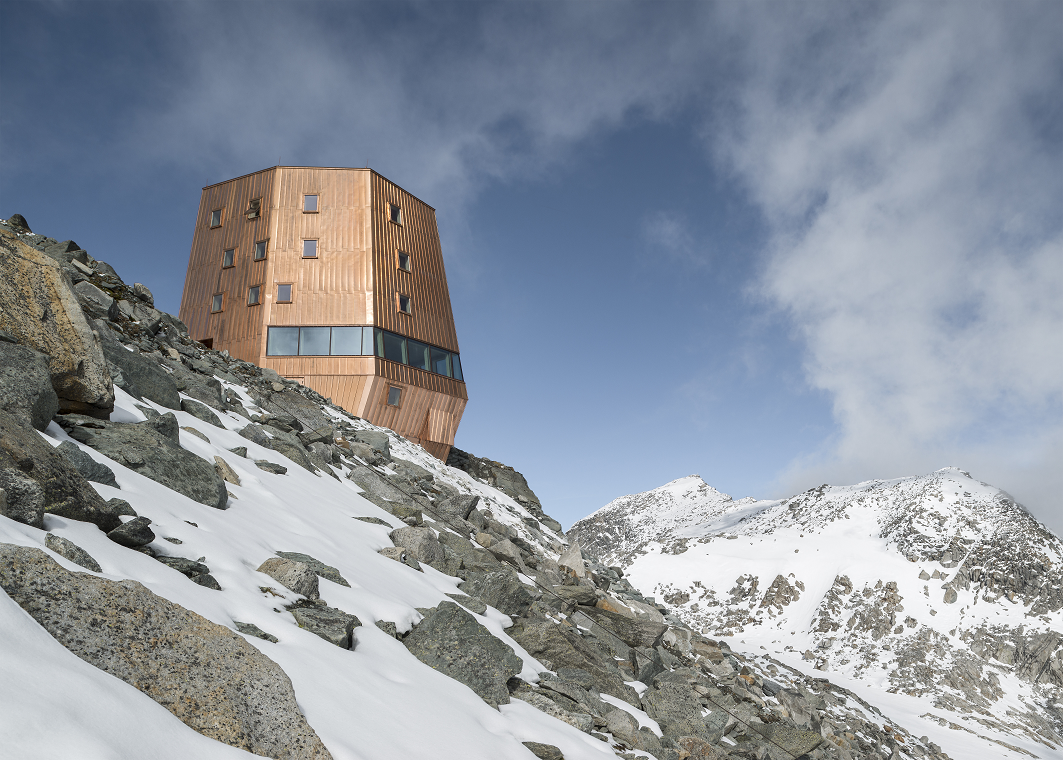 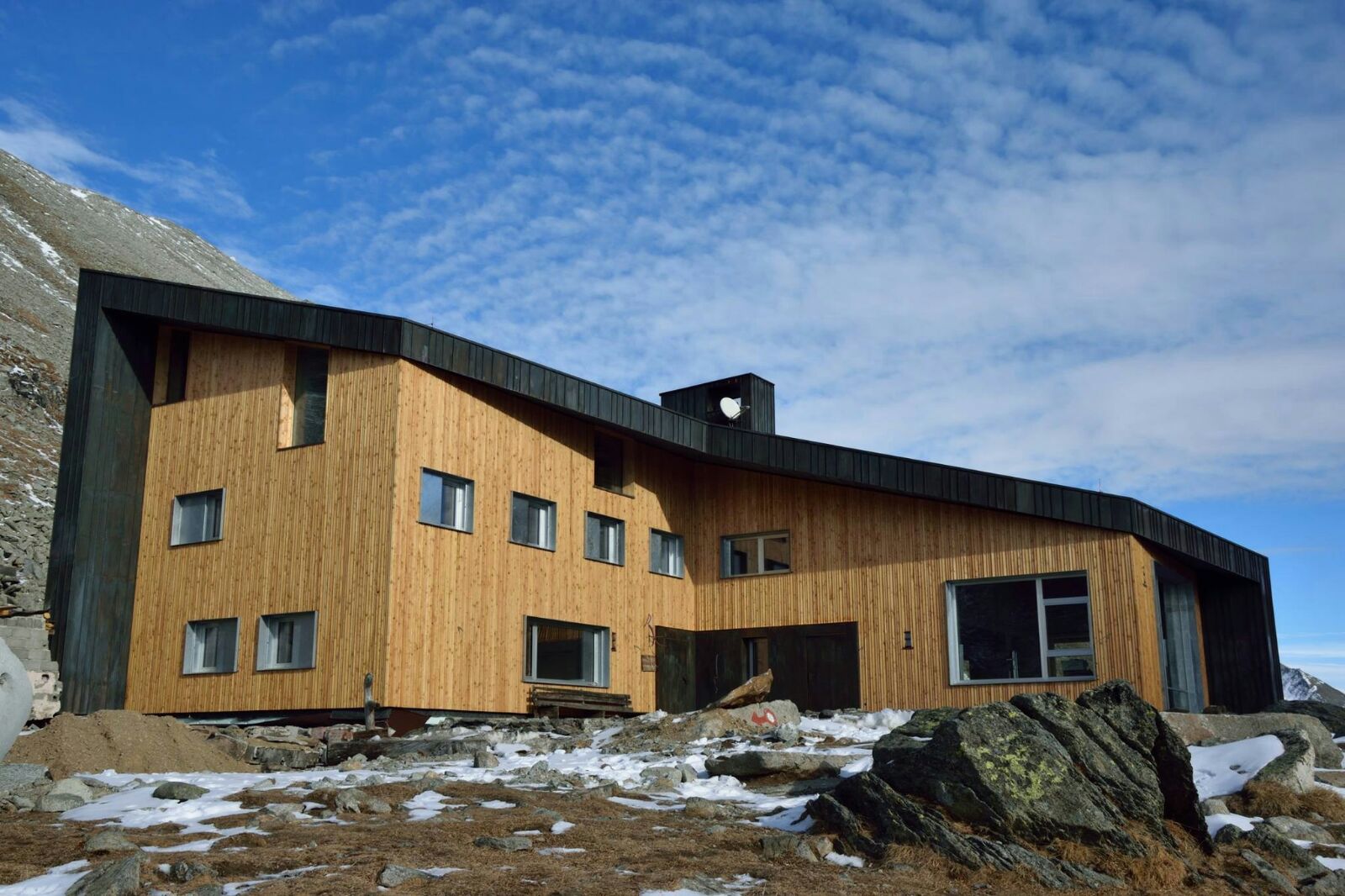 Cohousing e coworking:
una sfida che è già realtà
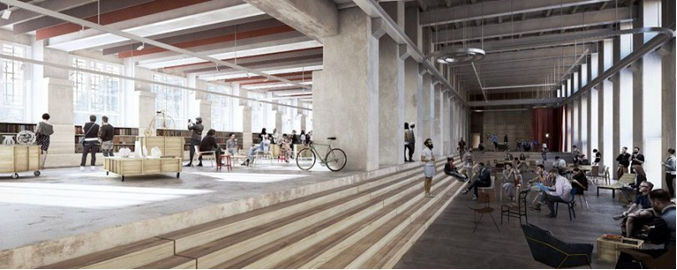 Cohousing und Coworking:
eine neue Herausforderung ist bereits Wirklichkeit
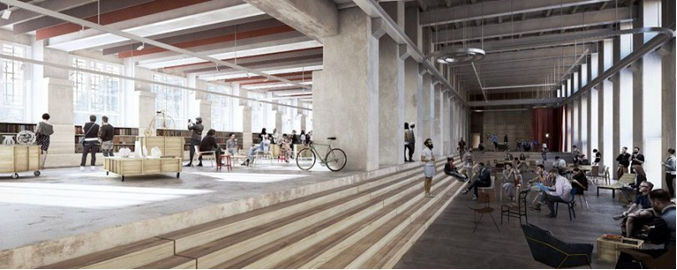 Cohousing Rosenbach: 
Mi impegno & prendo casa
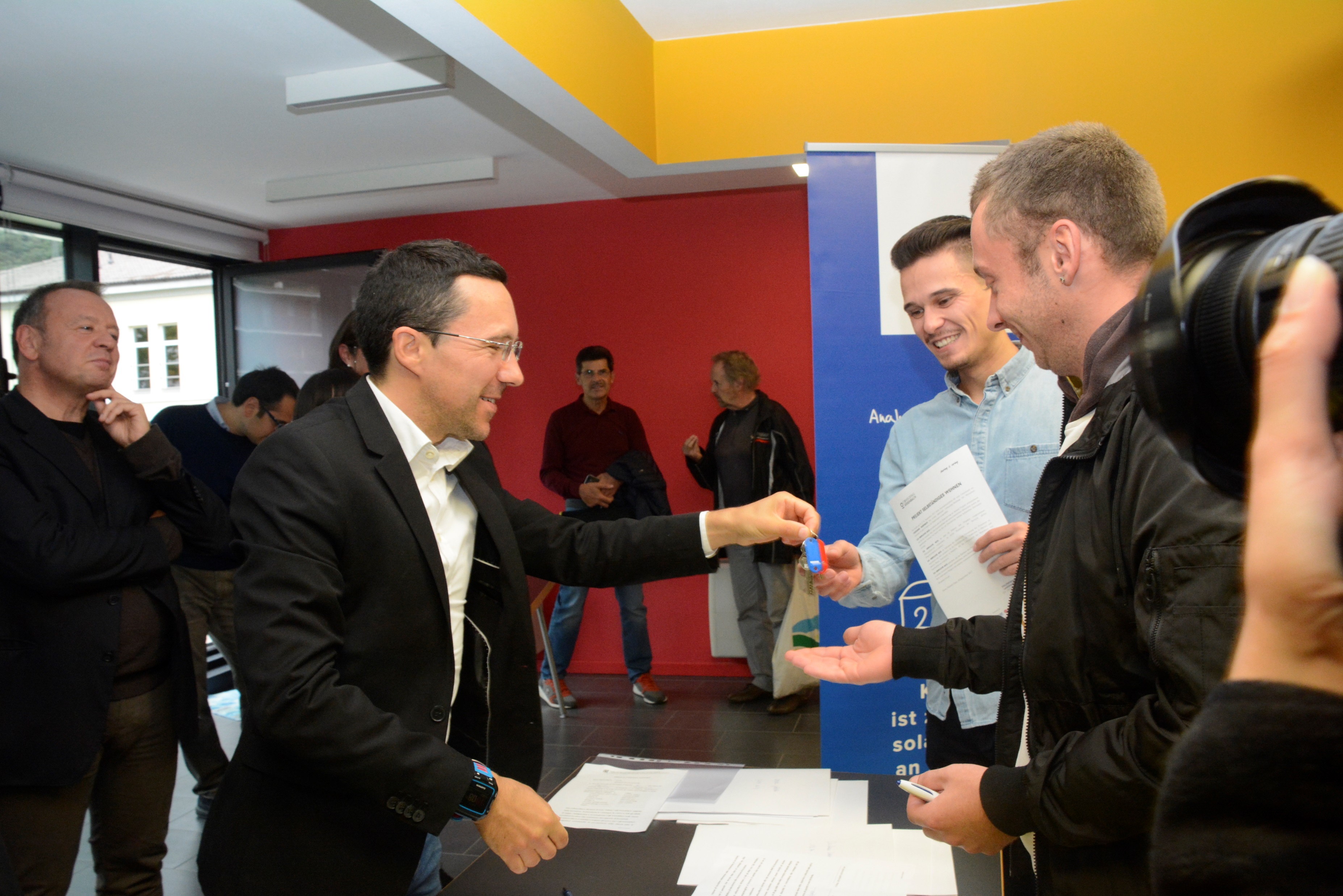 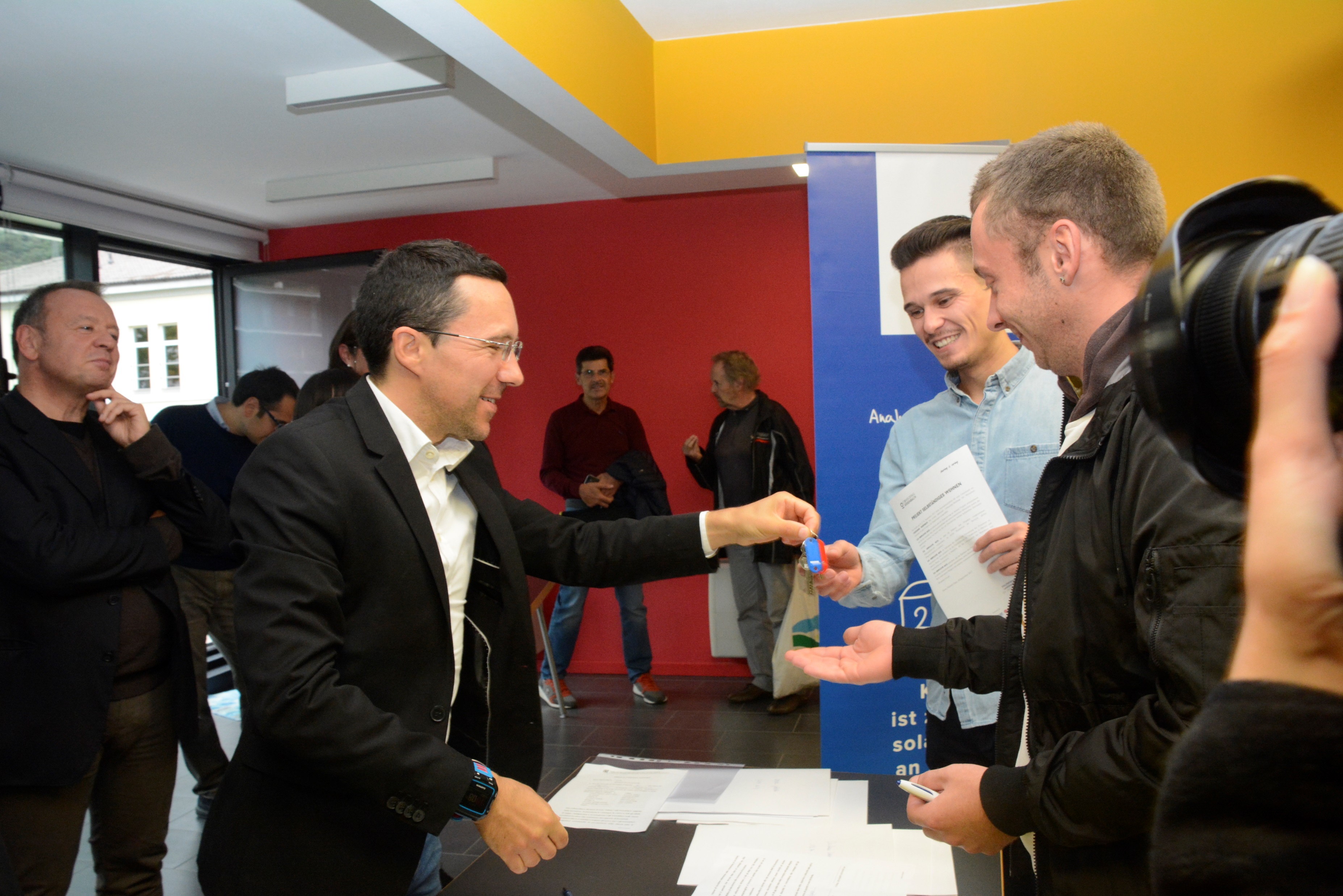 Cohousing Rosenbach
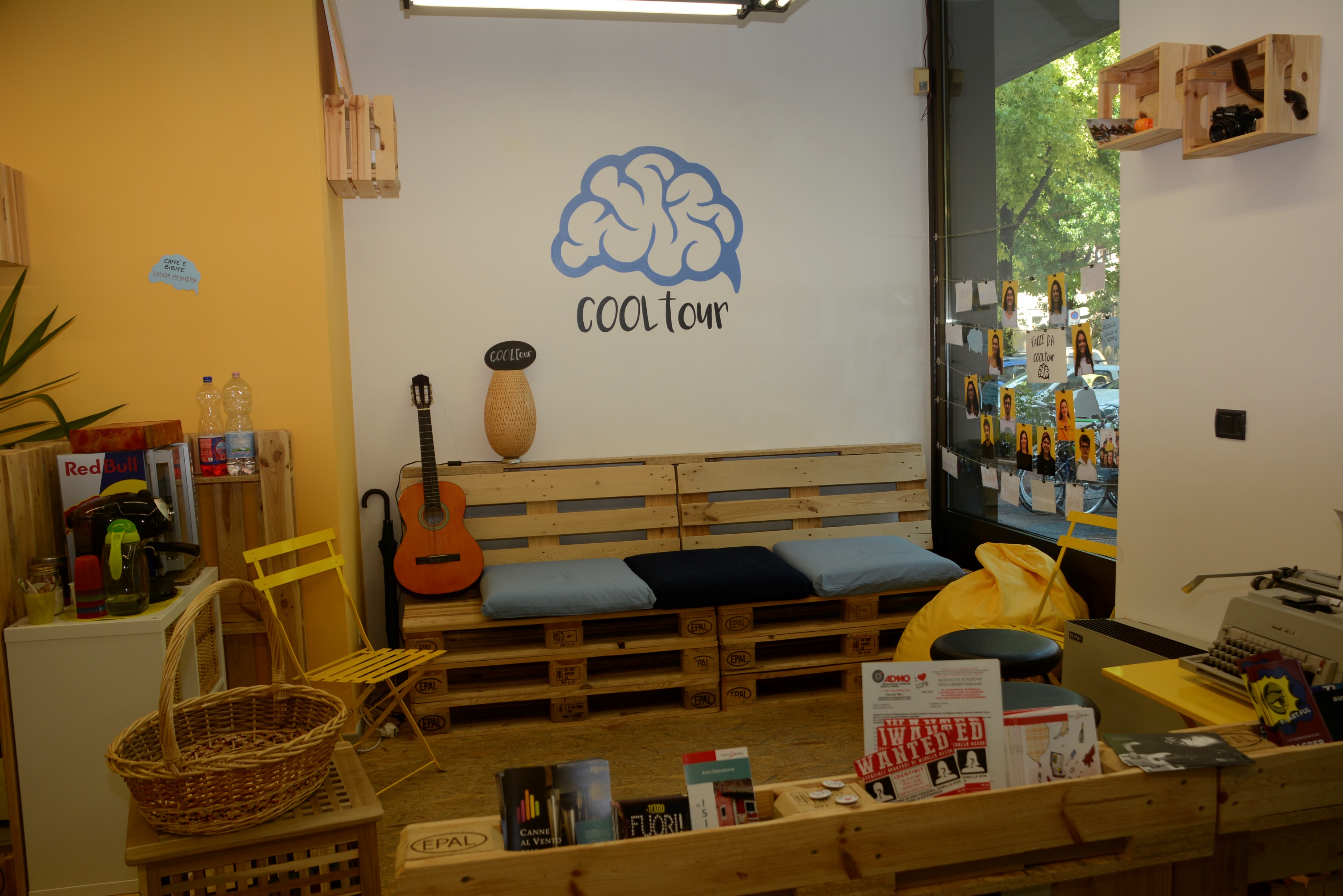 Botteghe di cultura:
abitare la cultura
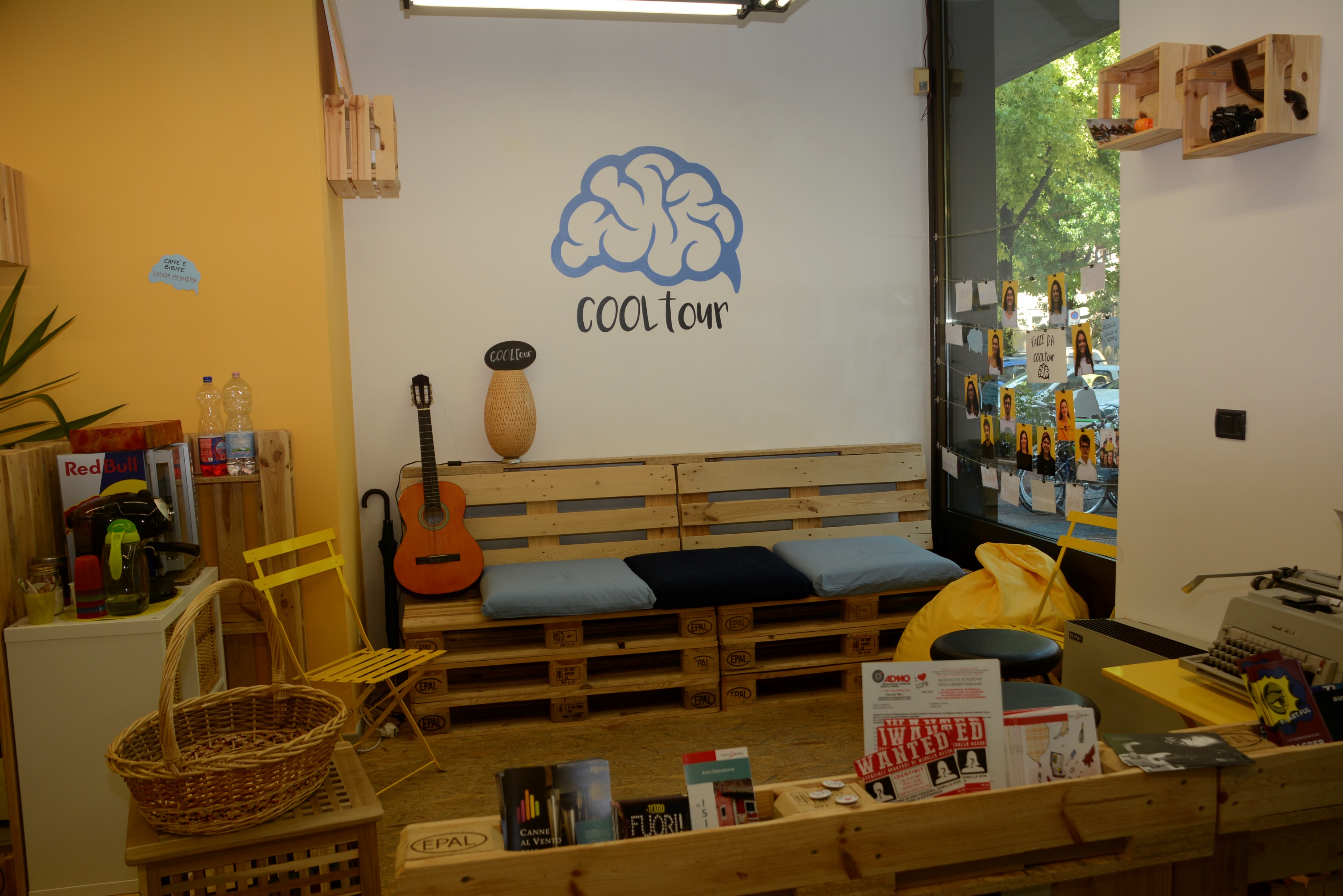 Kulturläden
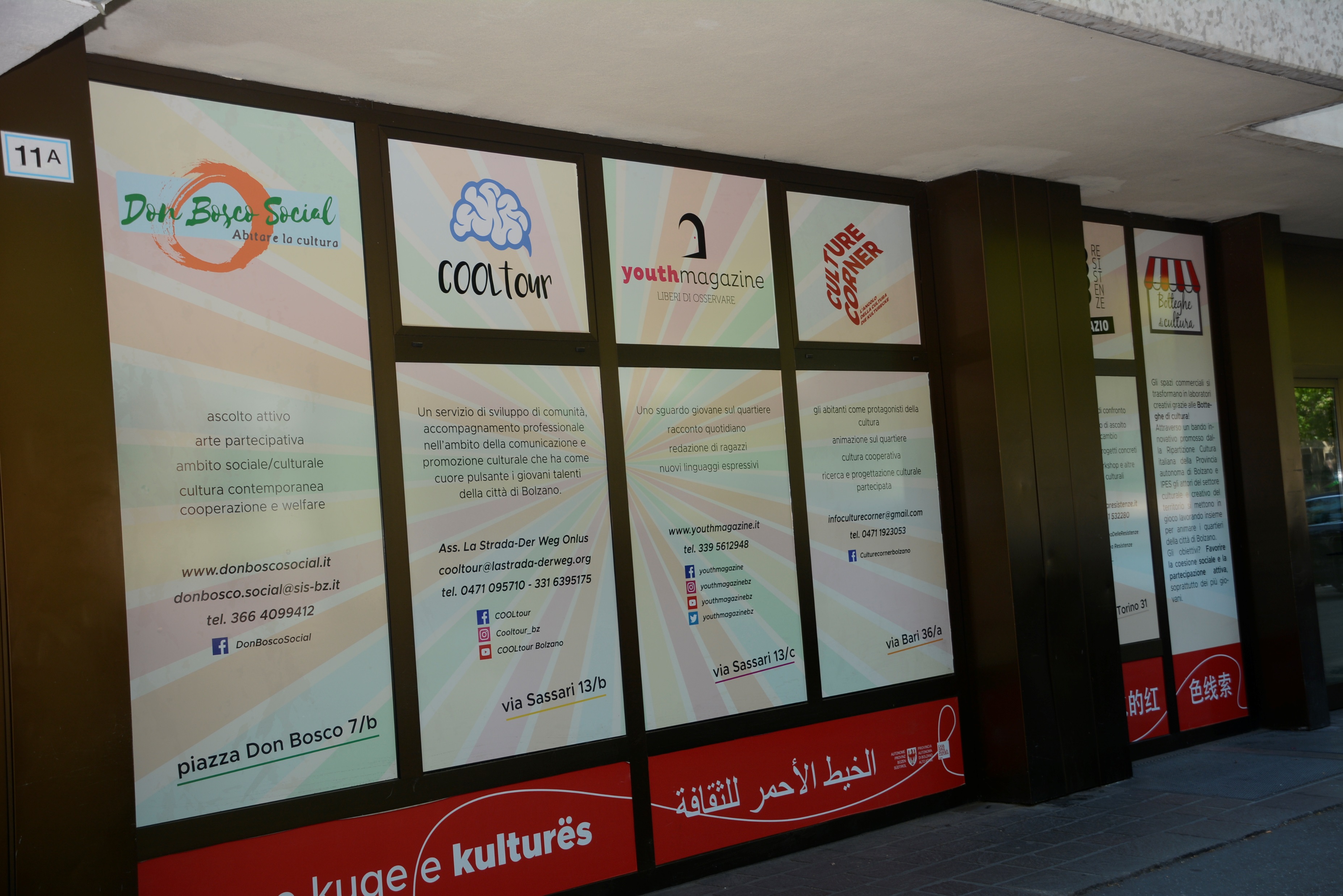 Botteghe di cultura:
abitare la cultura
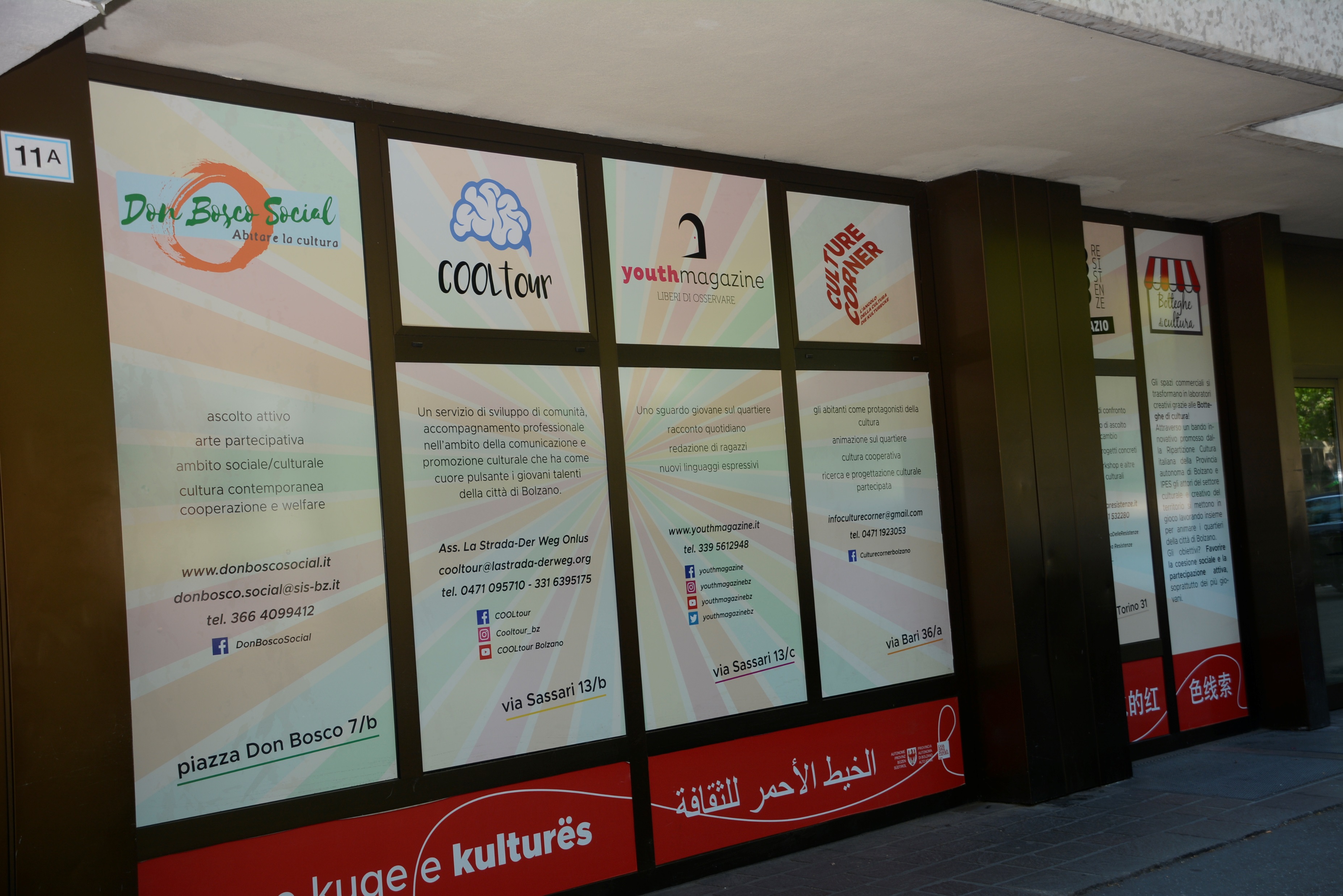 Kulturläden
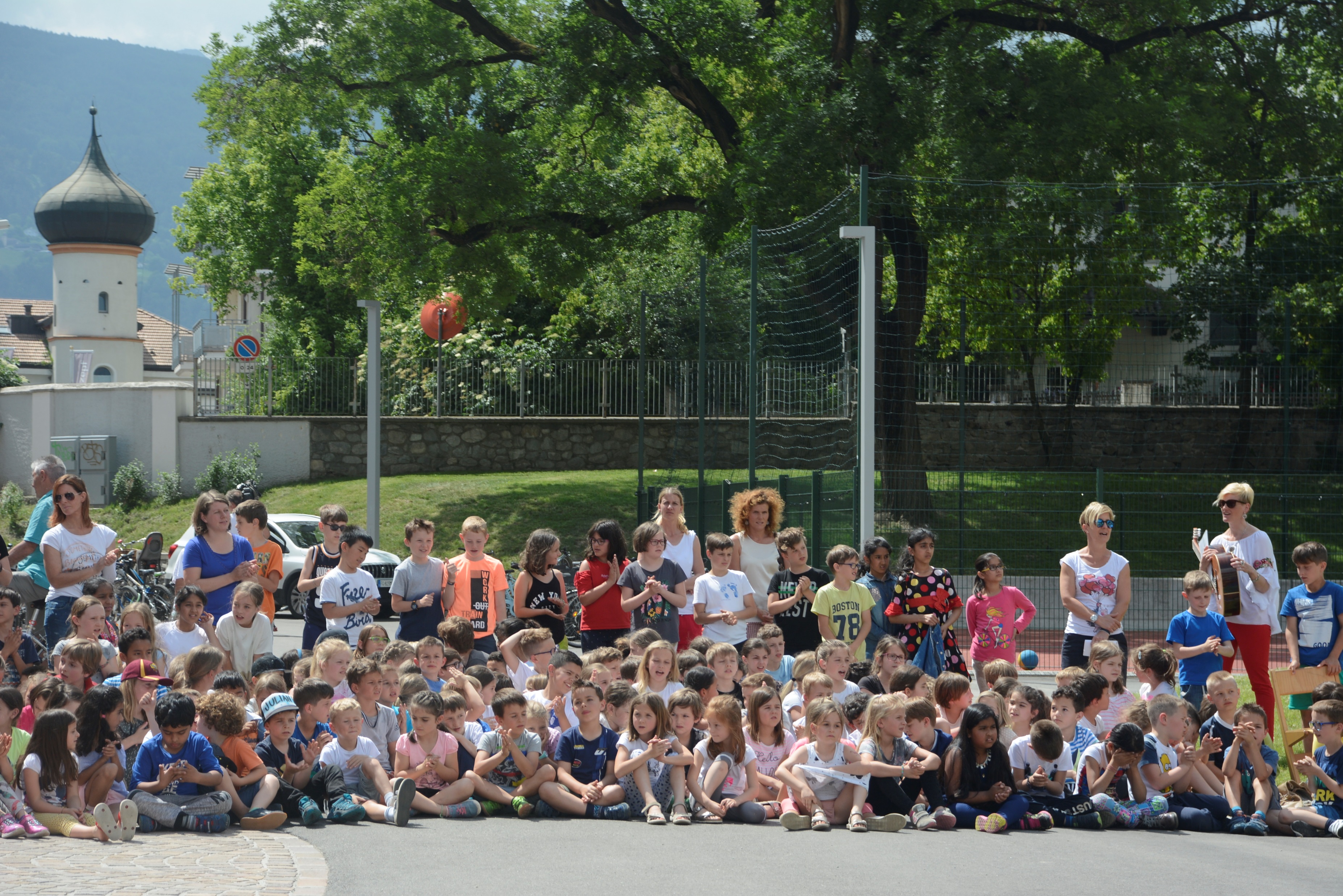 Lingue:
8.332 studenti hanno 
ottenuto una 
certificazione linguistica
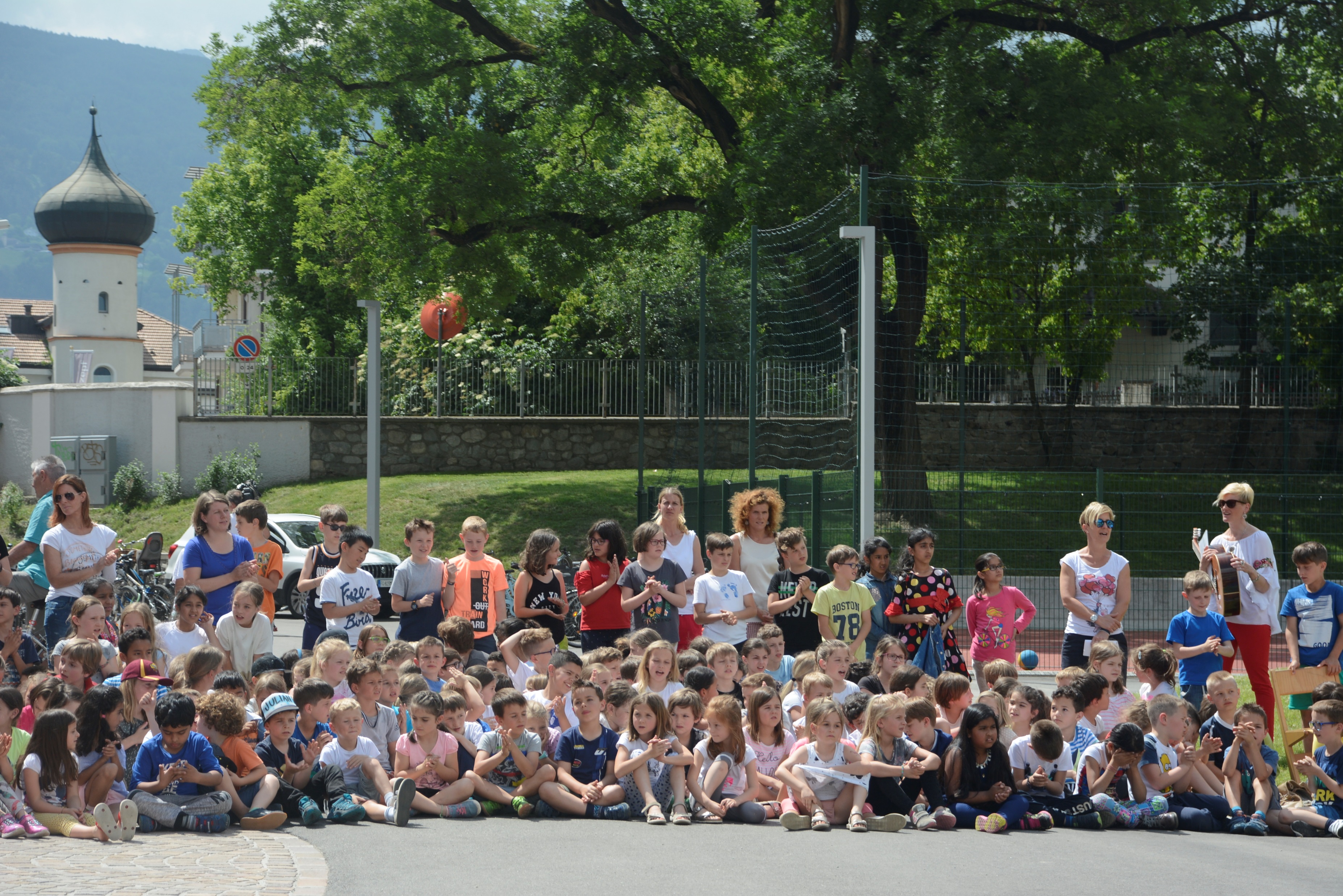 Sprachen:
8.332 Studenten haben 
ein Sprachzertifikat erlangt
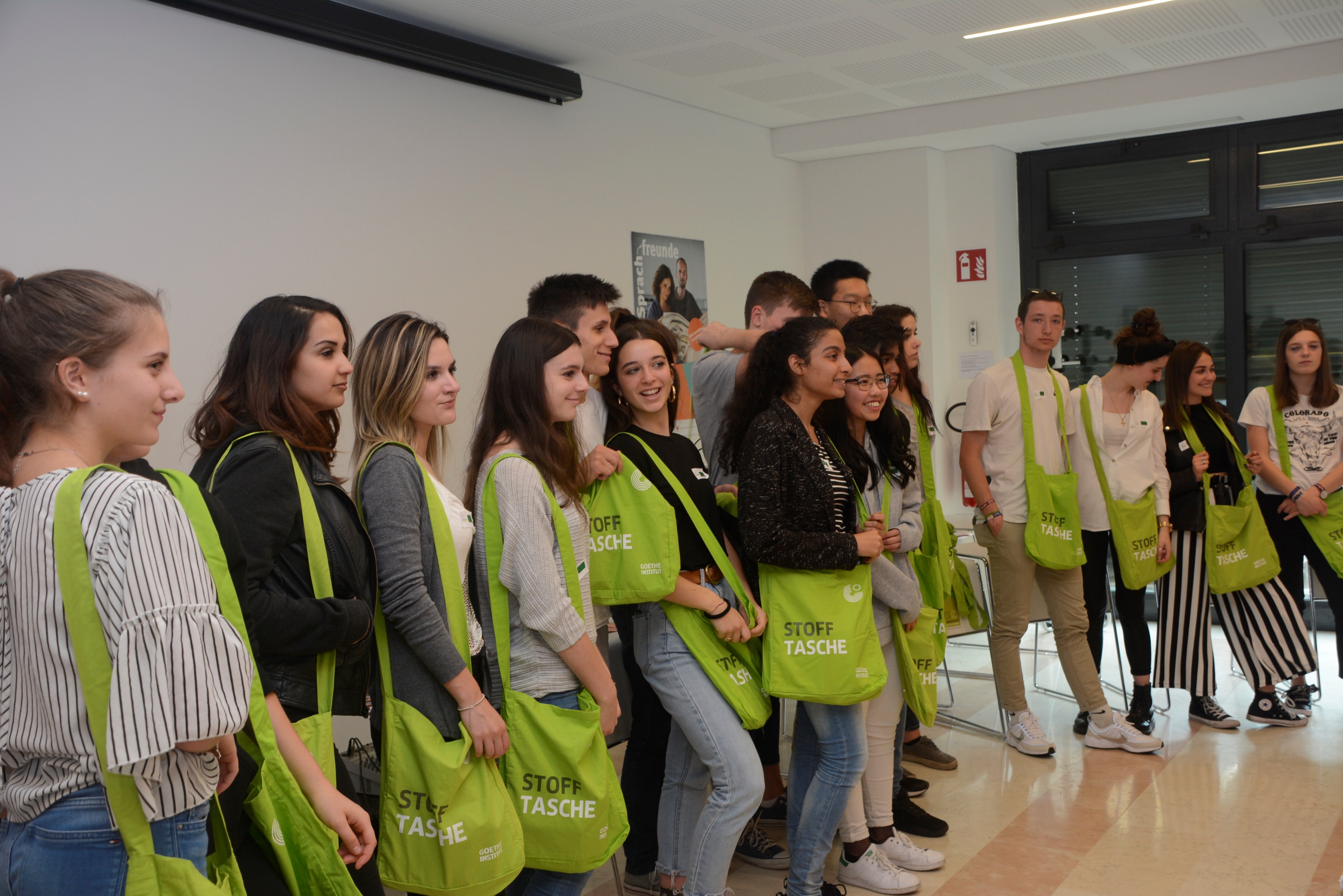 Lingue:
6.200 persone coinvolte 
nel Volontariato Linguistico
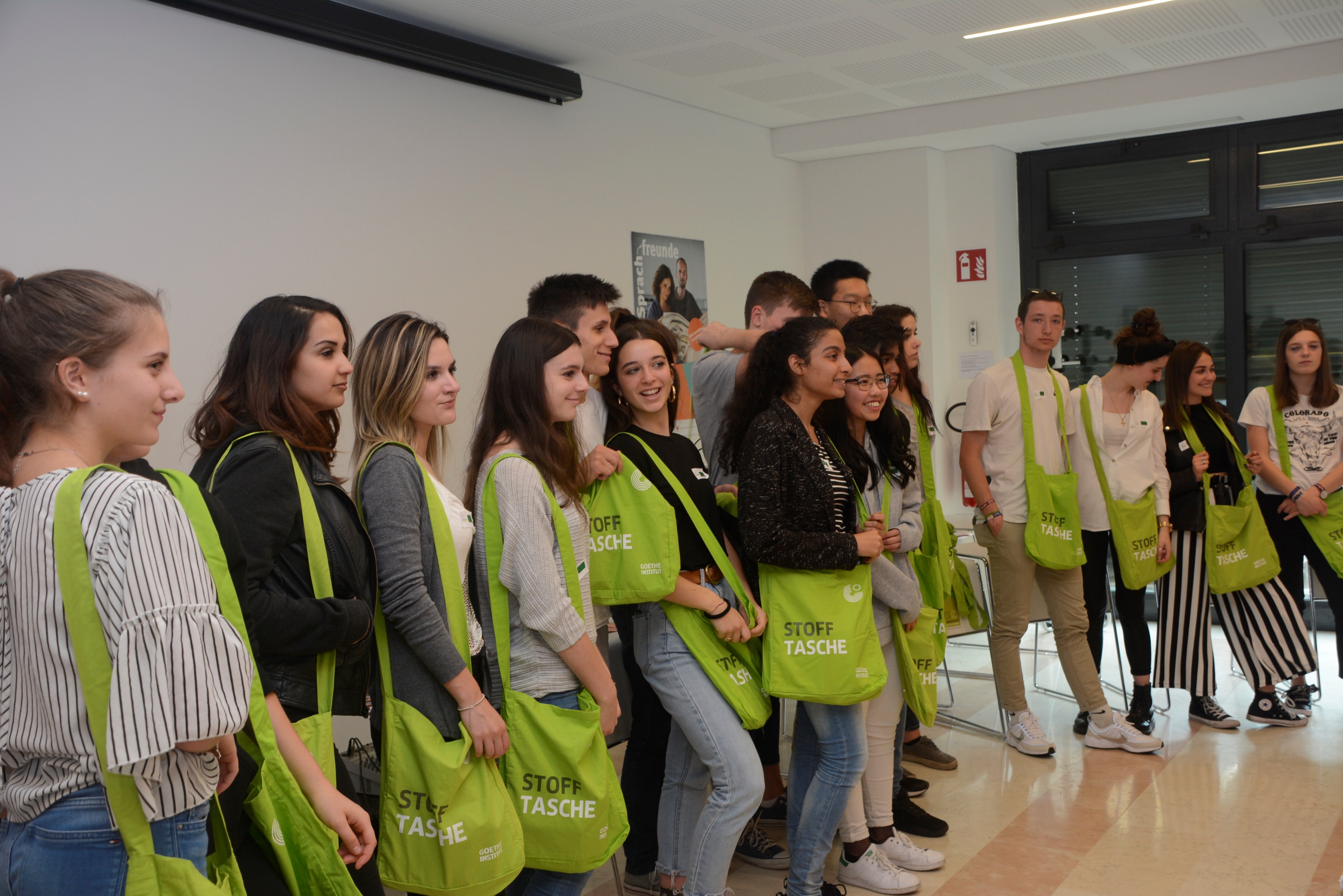 Sprachen:
6.200 Personen am Sprachvolontariat 
teilgenommen
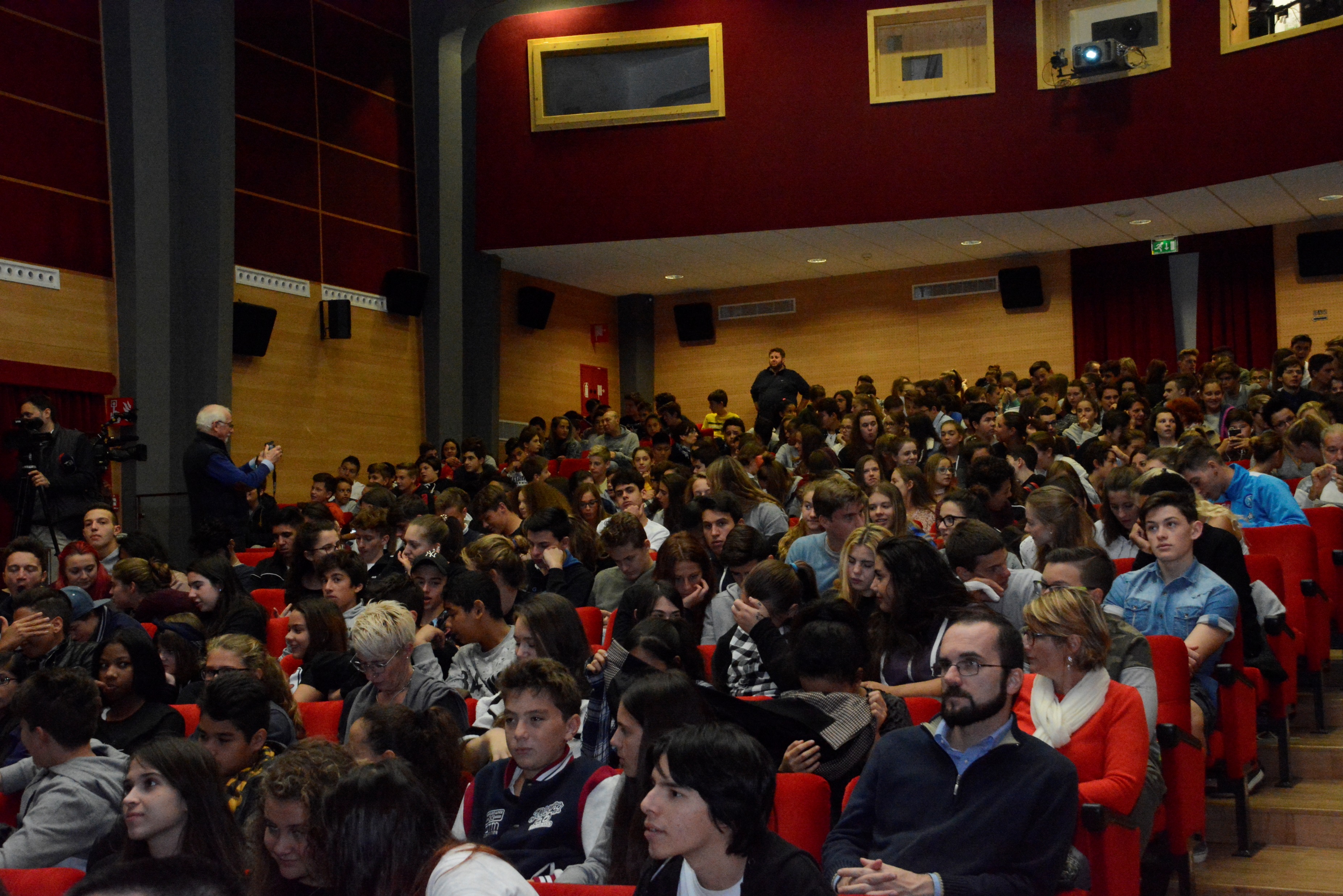 Giovani:
1.595 progetti culturali 
sostenuti con contributi provinciali
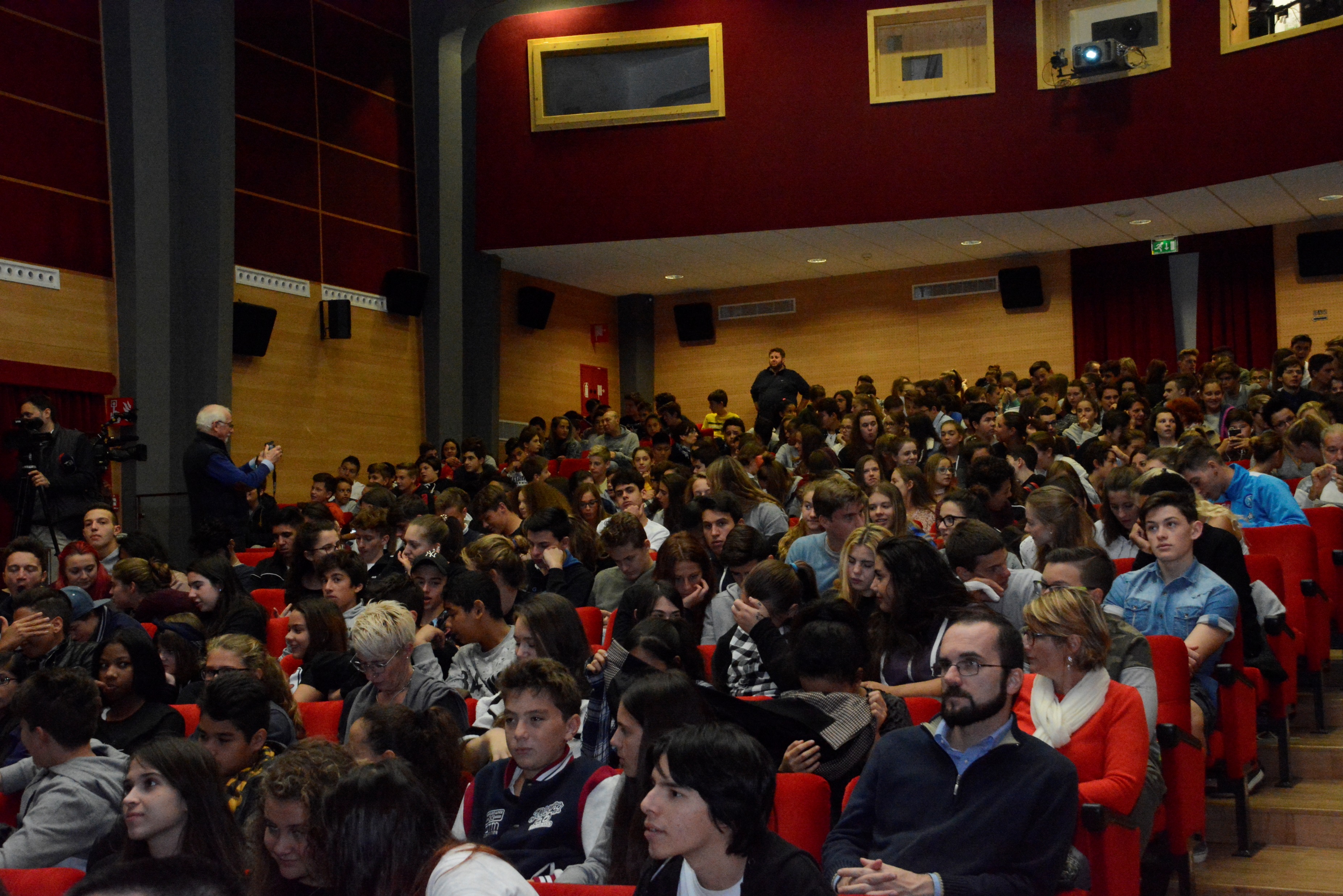 Jugend:
1.595 Kulturprojekte mit 
Landesbeiträgen unterstützt
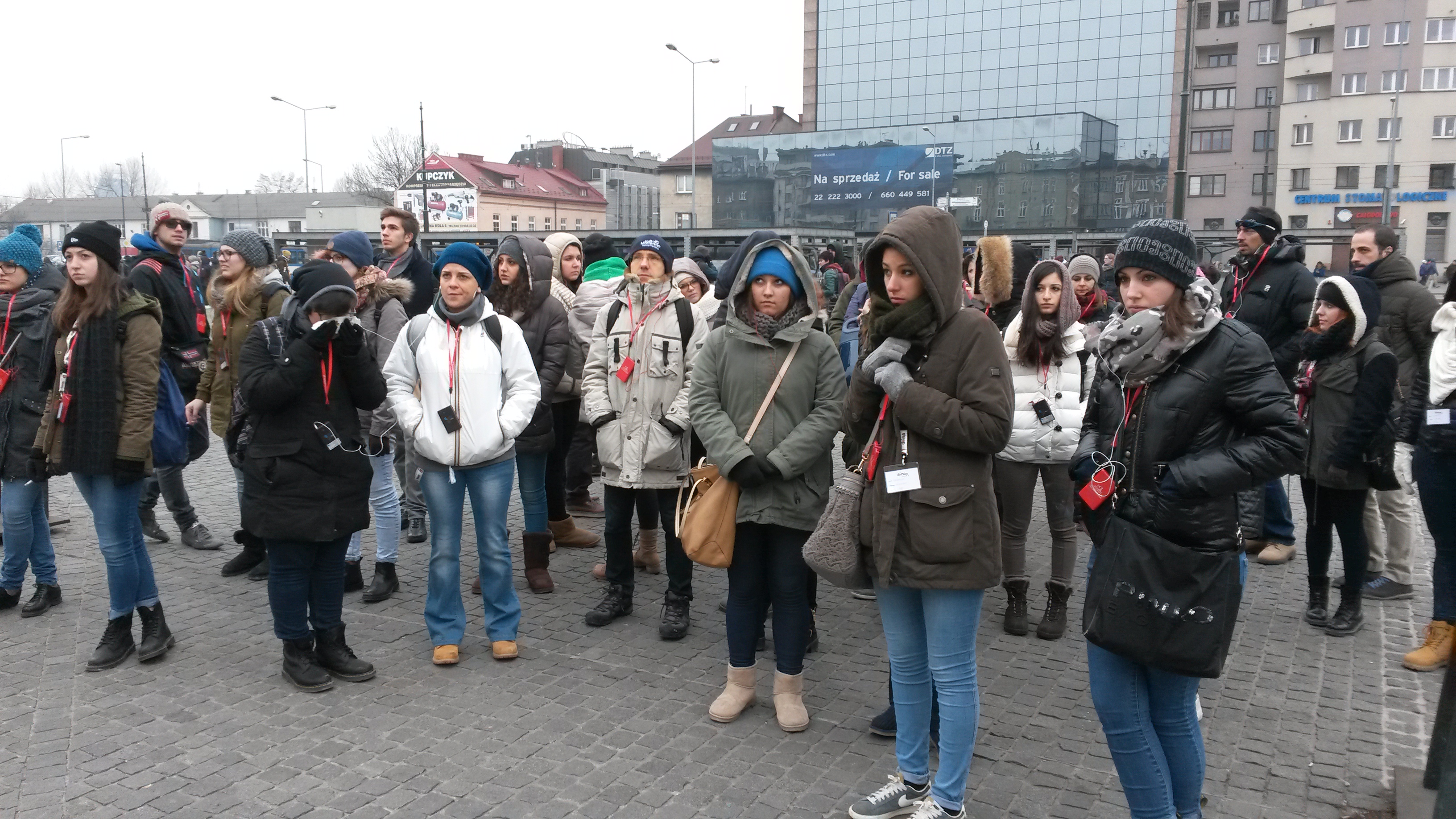 Giovani:
1.200 giovani coinvolti nel 
progetto sulla memoria dell’Olocausto
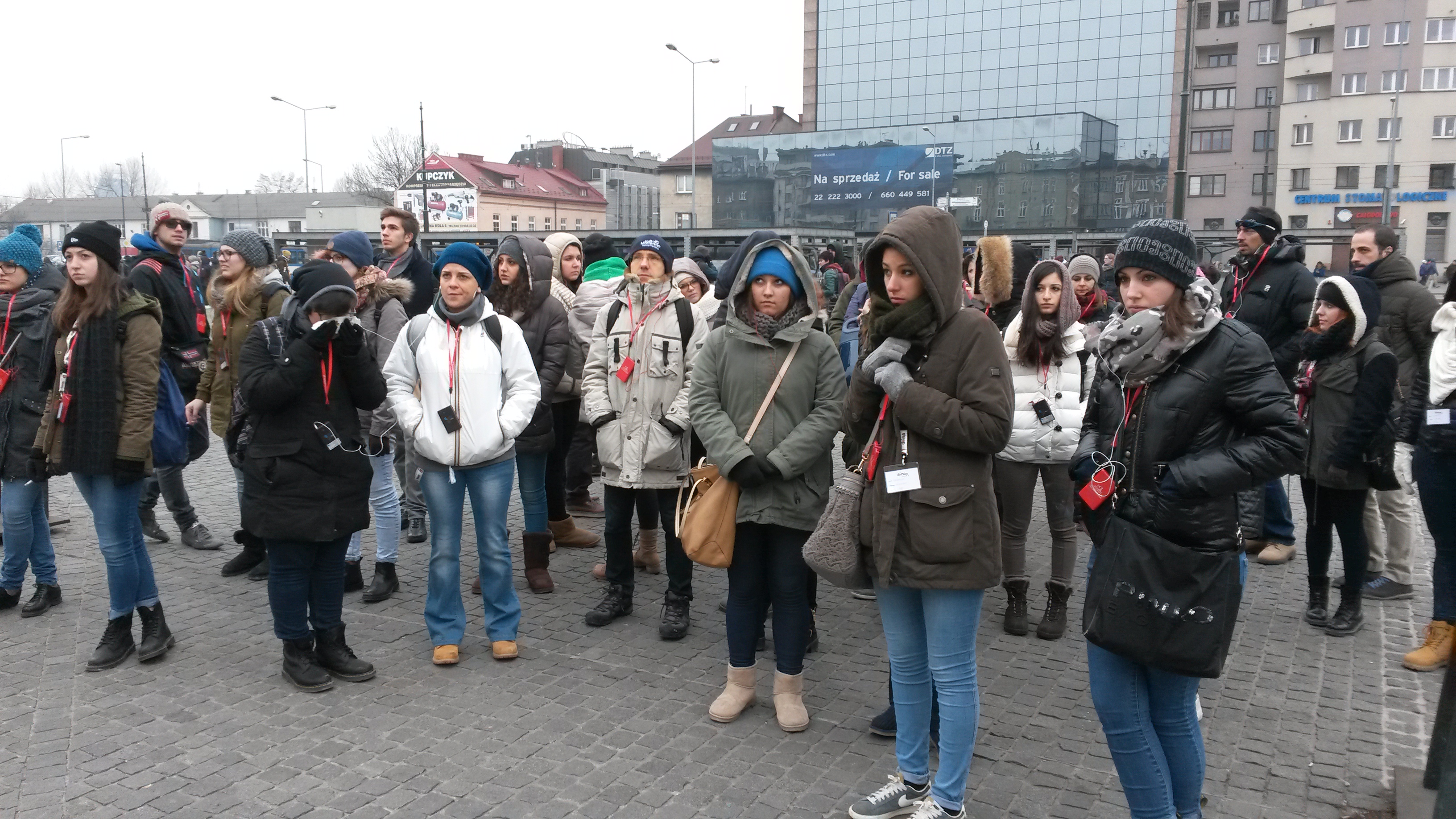 Jugend:
1.200 Jugendliche am Projekt zum Gedenken 
an den Holocaust miteinbezogen
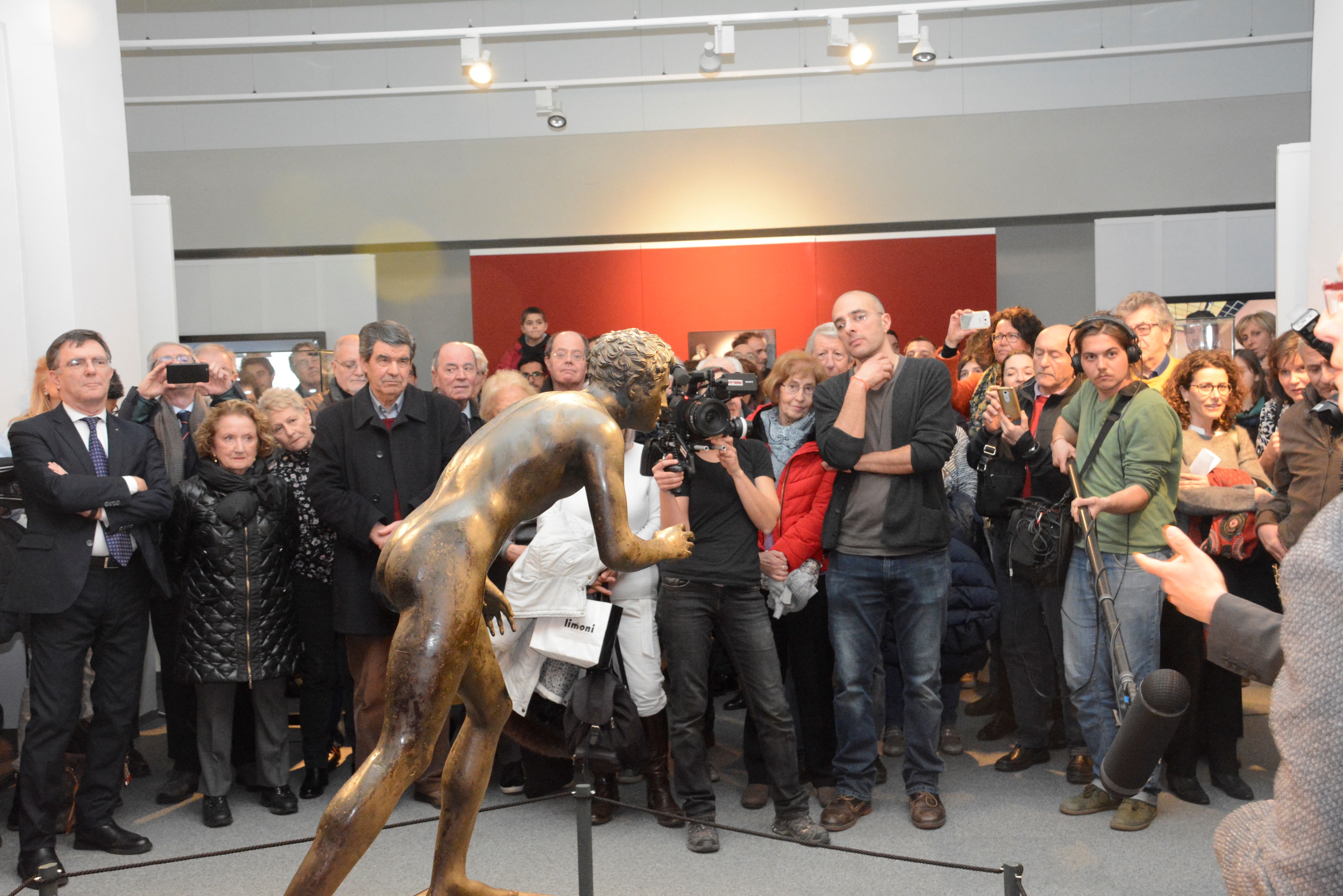 Cultura / CENTRO TREVI 
Oltre 500.000 accessi 
500 mq in più a disposizione nella nuova sede
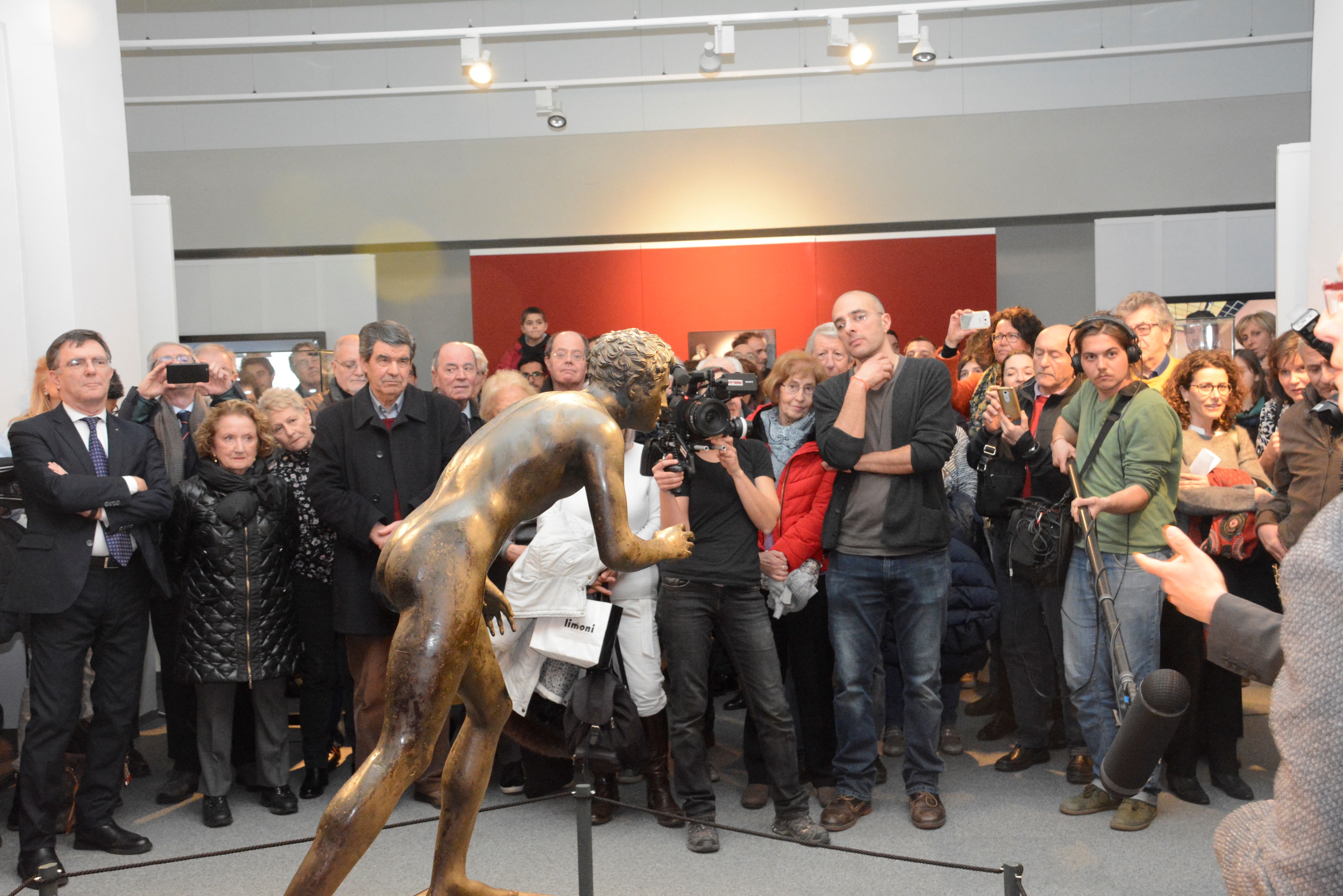 Kultur/ CENTRO TREVI
Über 500.000 Besuche
500 m² mehr Ausstellungsfläche 
am neuen Sitz
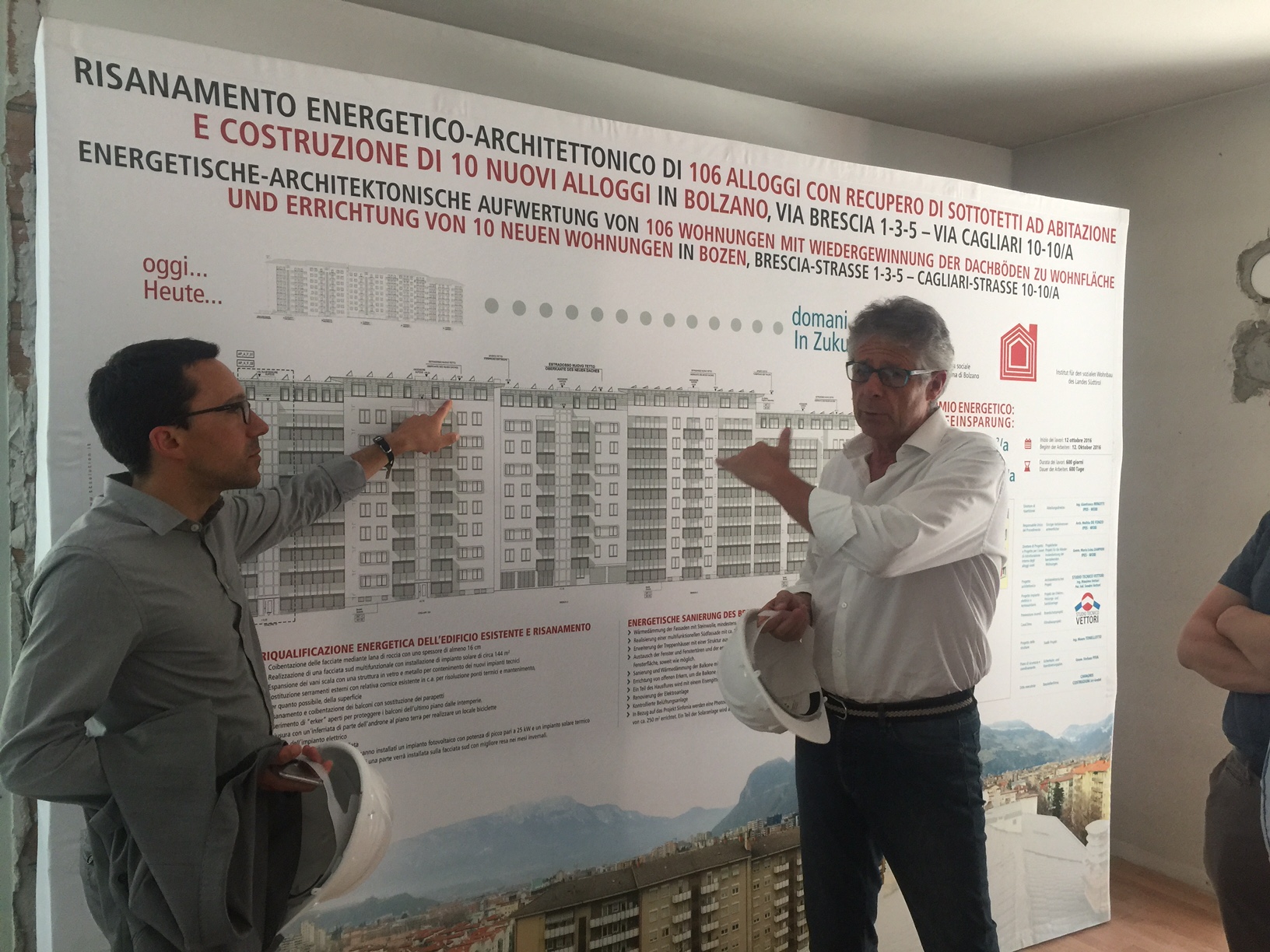 IPES:
182 nuovi alloggi
1.591 alloggi risanati
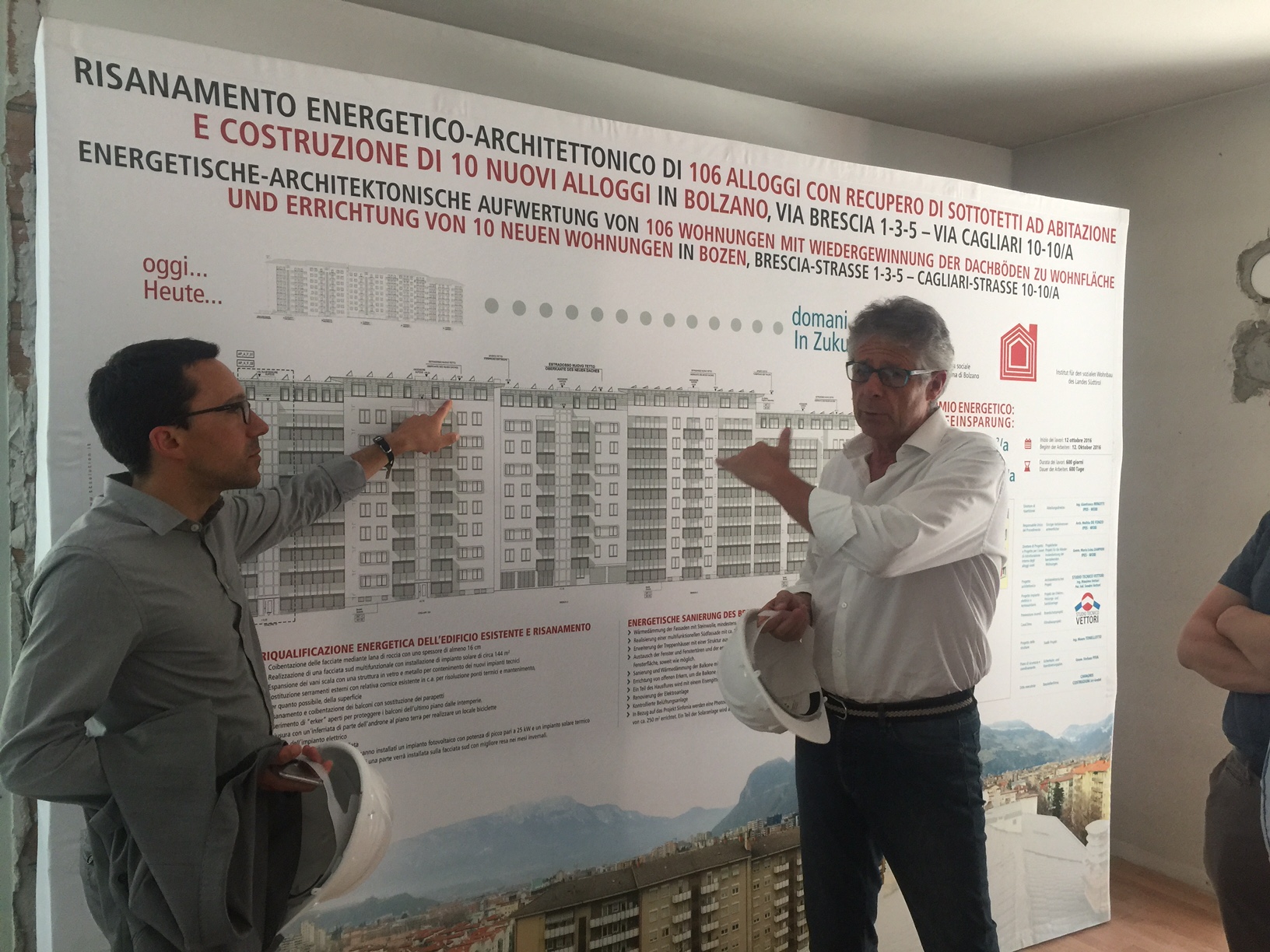 WOBI:
182 neue Wohnungen
1.591 sanierte Wohnungen
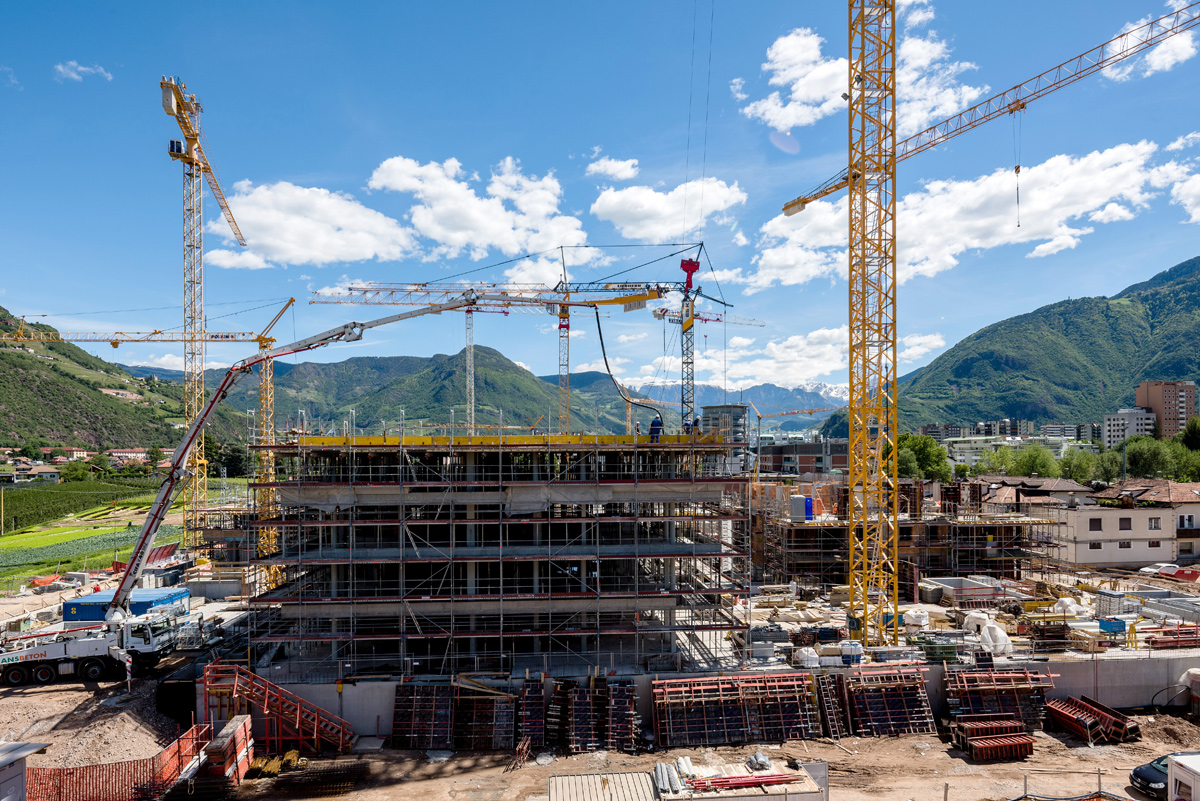 Casa:
6.023 famiglie hanno beneficiato di 
contributi acquisto nuova costruzione e recupero prima casa per tot. €  223.444.939,00
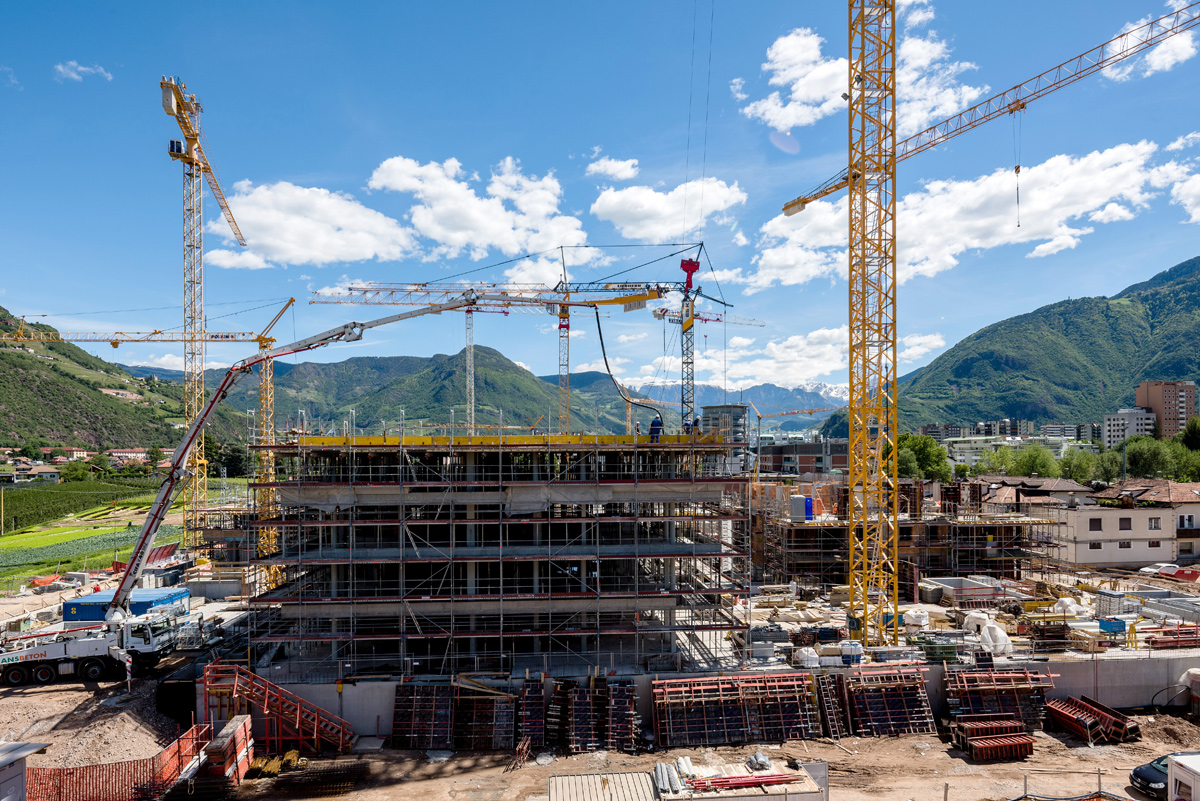 Wohnbau:
6.023 Familien haben insgesamt 223.444.939,00 Euro an Landesbeiträgen für den Kauf, den Bau oder die Sanierung der Erstwohnung erhalten